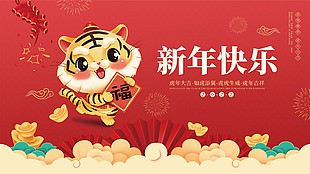 1
陪著
陪着
2
小吃部
部分
3
身 體
身 体
4
剛才  刚才
剛上市 刚上市
5
人類  人类
水果類  水果类
6
紅燒豆腐
红烧豆腐
發燒  发烧
7
炒飯  炒饭
炒麵  炒面
8
排骨湯 排骨汤
骨頭   骨头
9
零 食
零 分
10
葡萄乾 葡萄干
很乾  很干
11
麵包  面包
牛肉麵 牛肉面
12
付  錢
付  钱
13
手推車 手推车
向外推 向外推
14
健身房
健康
康復  康复
15
管 理
吸 管
16
第六課

怎樣吃才健康
17
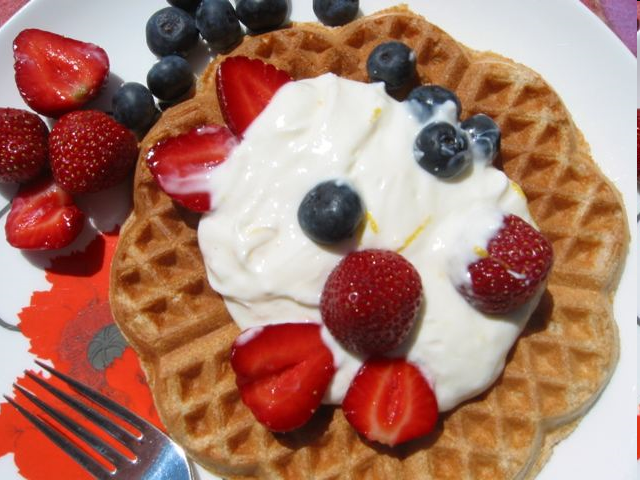 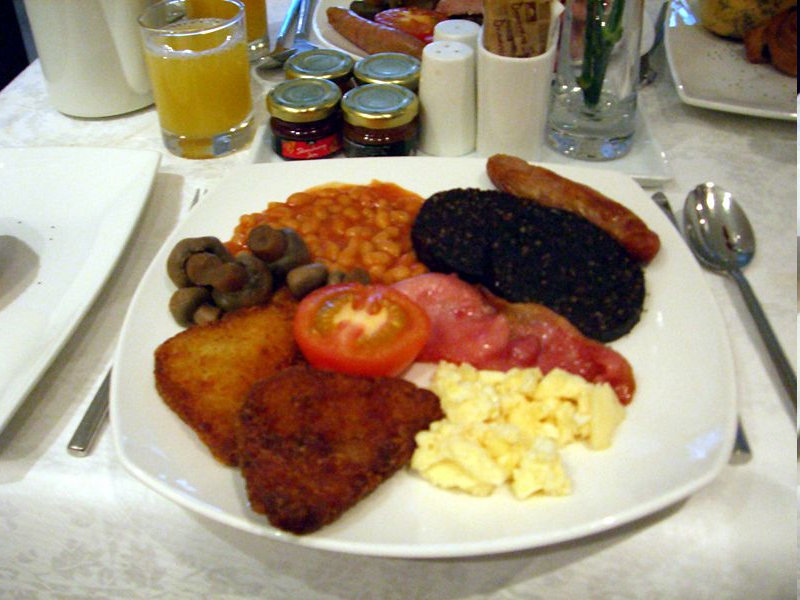 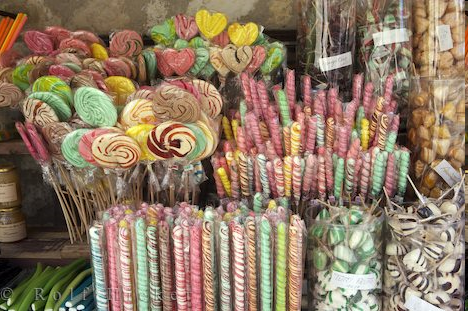 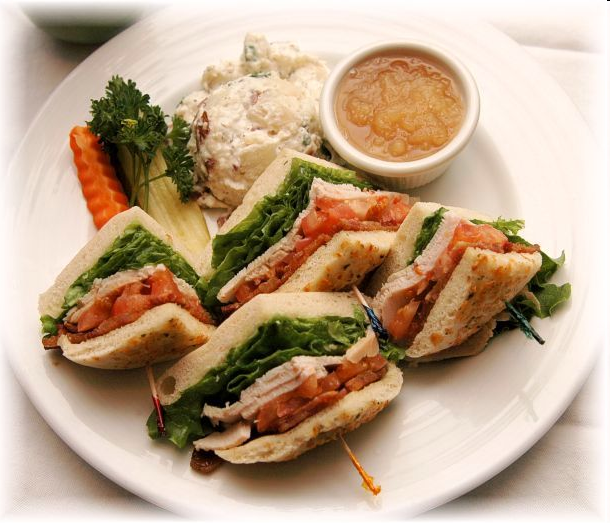 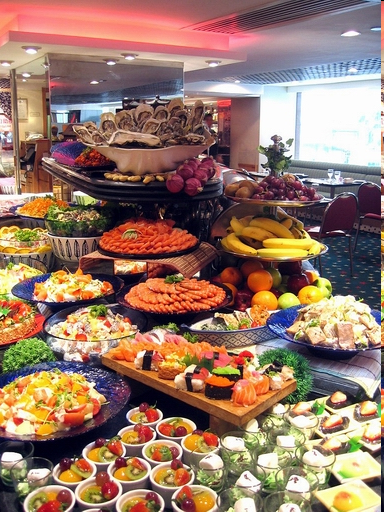 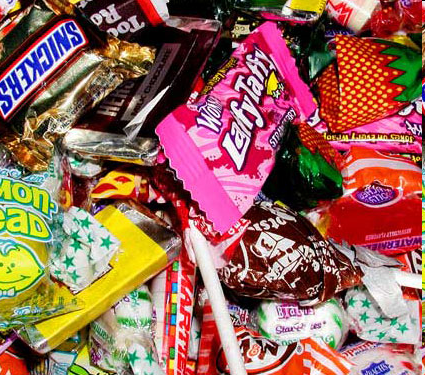 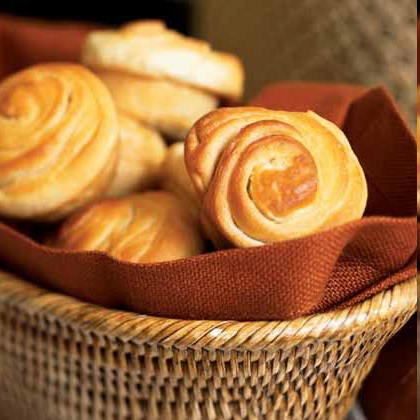 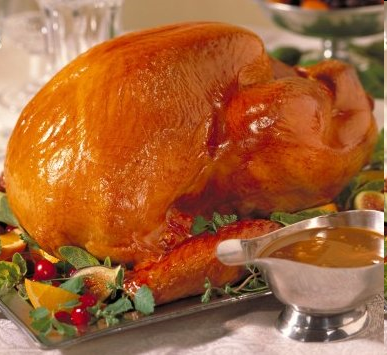 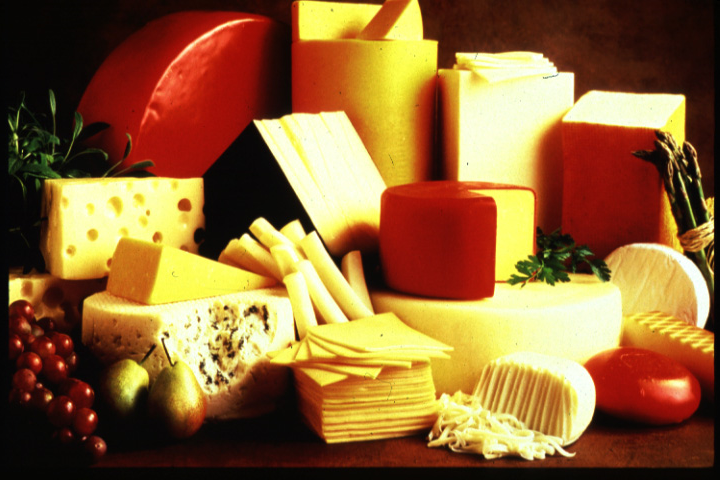 18
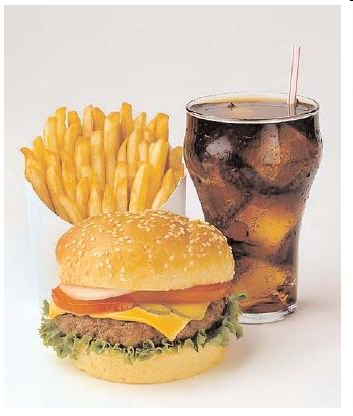 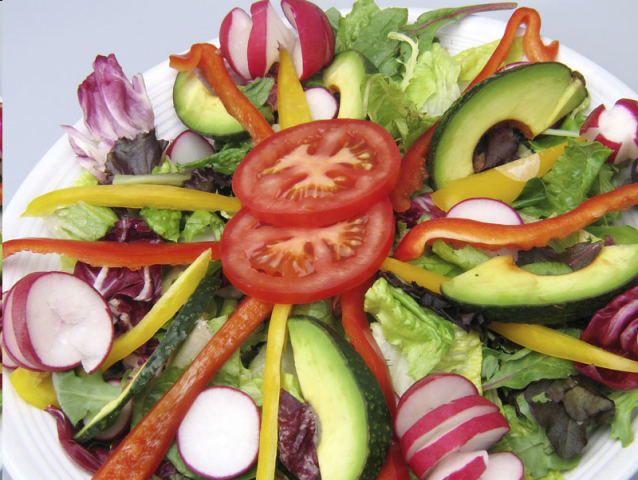 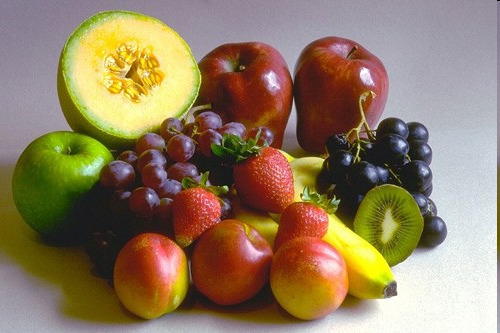 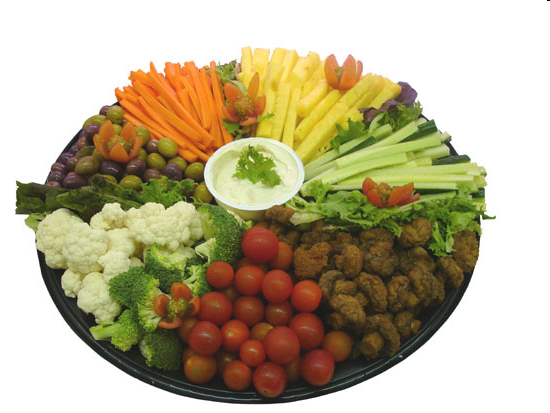 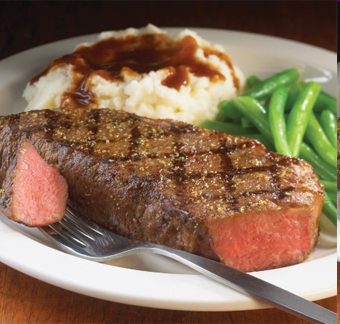 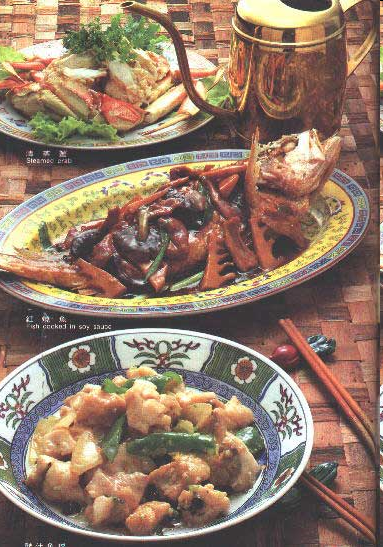 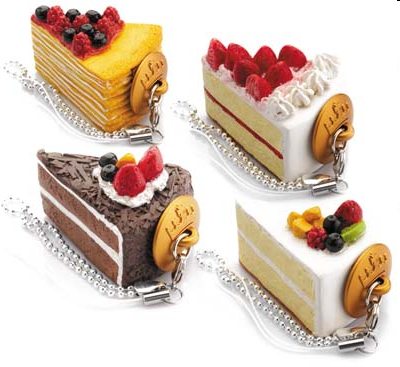 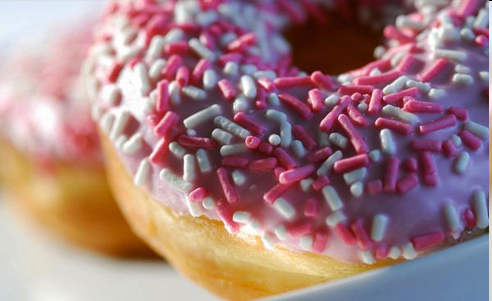 19
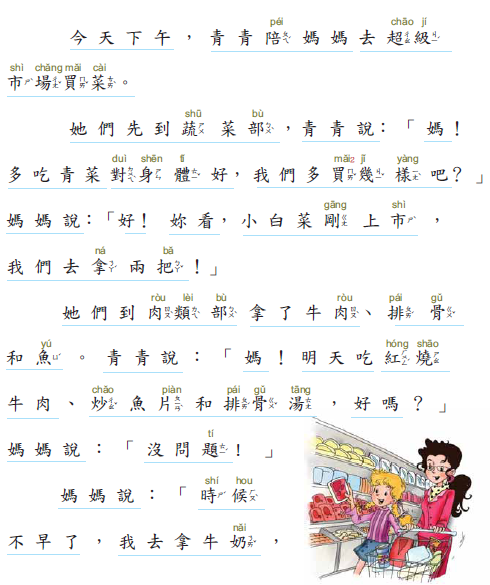 20
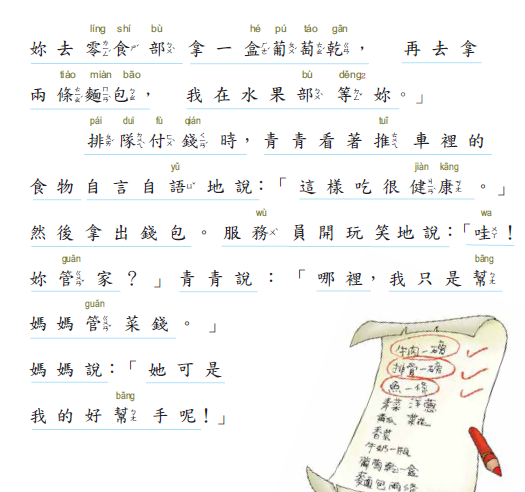 21
故事：
食物金字塔
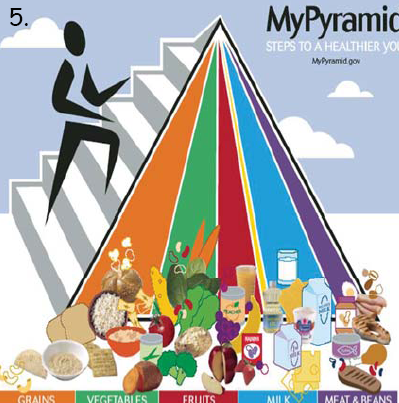 22
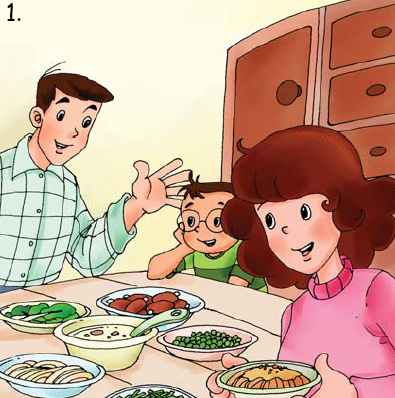 晚饭时，爸爸看见满桌子菜，说：“…”爷爷说:“…”
晚飯時，爸爸看見滿桌子菜，說：“…”爺爺說:“…”
23
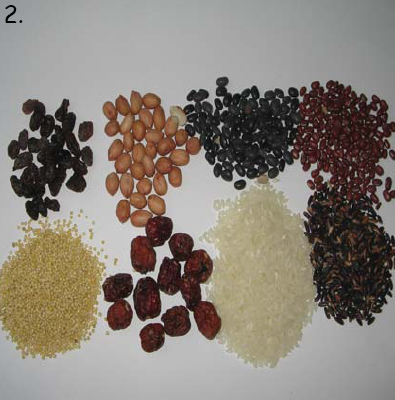 妈妈说：“今天的腊八粥里有……”
媽媽說：“今天的臘八粥裡有……”
24
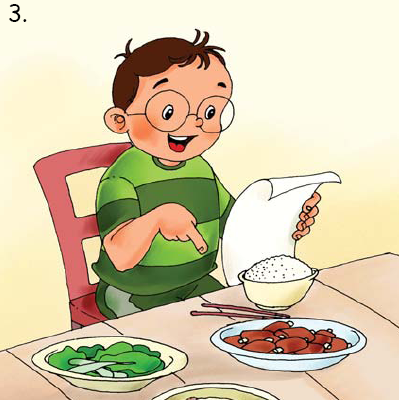 友友拿出一张讲义，他指着食物说：“…”
友友拿出一張講義，他指著食物說：“…”
25
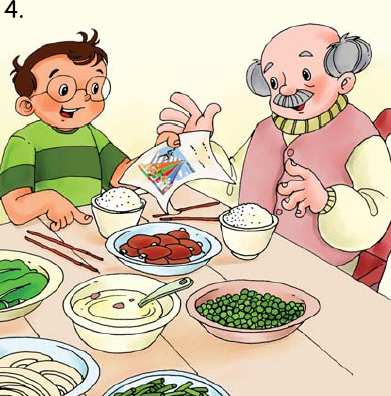 爷爷问:“…”友友说:“食物金字塔。老师说，…”
爺爺問:“…”友友說:“食物金字塔。老師說，…”
26
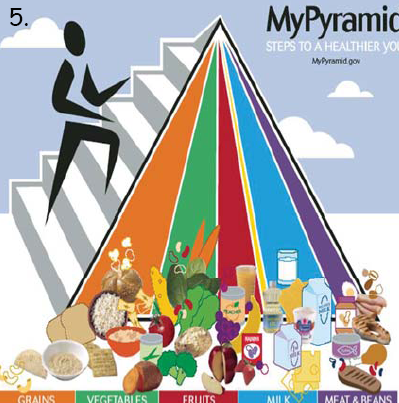 金字塔分六部分:
金字塔分六部分:
27
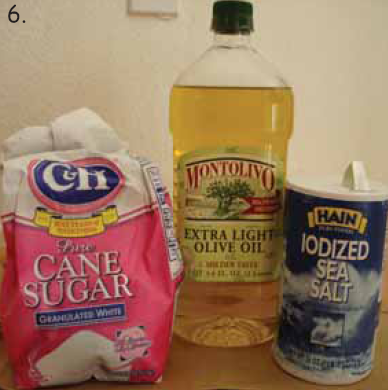 黄色部分代表…,老师说，…
黃色部分代表…,老師説，…
28
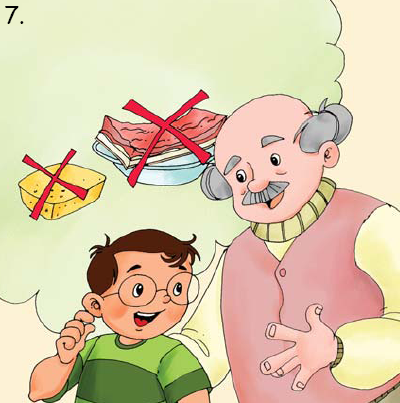 爷爷说：“老师说得…,脂肪就是…”
爺爺說：“老師說得…,脂肪就是…”
29
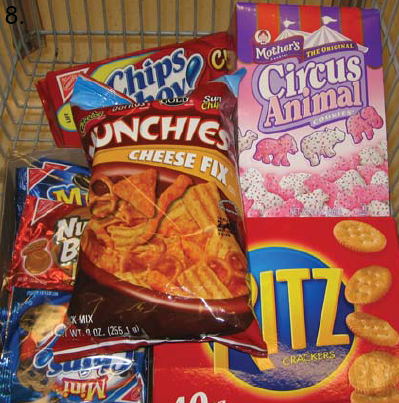 食品公司在零食里面加了…，所以要特别注意…
食品公司在零食裡面加了…，所以要特別注意…
30
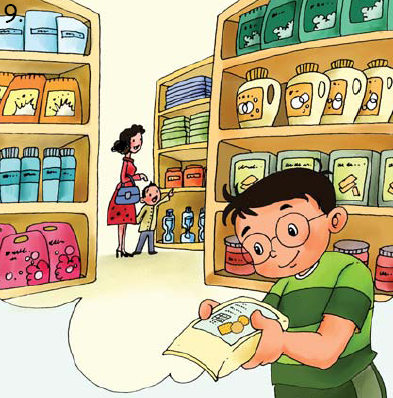 妈妈说：“友友，以后买什么…”友友说：“好啊！…”
媽媽說：“友友，以后買什麼…”友友說：“好啊！…”
31
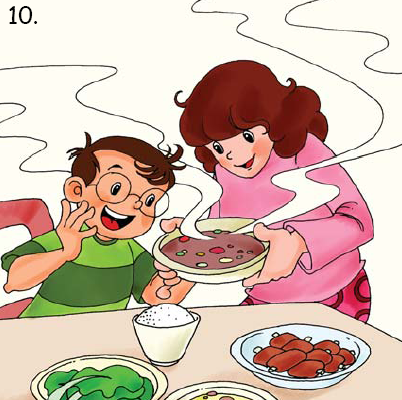 妈妈端出…，友友说：“哇！……”
媽媽端出…，友友說：“哇！……”
32
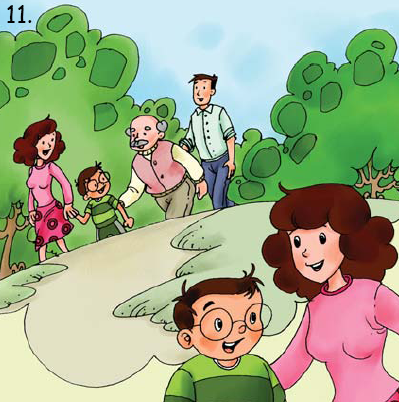 妈妈说：“多吃点!吃完饭后……很重要。”
媽媽說：“多吃點!吃完飯後……很重要。”
33
5W1H(分組討論,根據故事回答以下的問題)
1.When 時間：
2.Where 地點：
3.Who 誰： 
4.What 什麼事：
5.Why 為什麼：
6.How 如何做：
34
游戏    遊戲
请将下面的食物分类到食物链里
請將下面的食物分類到食物鏈裡
面包  牛肉    黄豆    鸡肉   白菜   西瓜   牛奶   糖   玉米   起司   白饭   桃子   豆浆   青豆   面条   黄鱼   李子   玉米油  排骨  豆腐
麵包  牛肉  黃豆  雞肉  白菜  西瓜  牛奶 糖 玉米   起司  白飯  桃子  豆漿  青豆  麵條  黃魚   李子   玉米油    排骨   豆腐
35
課堂練習:DVD中Exercises 的 Exercise A to D
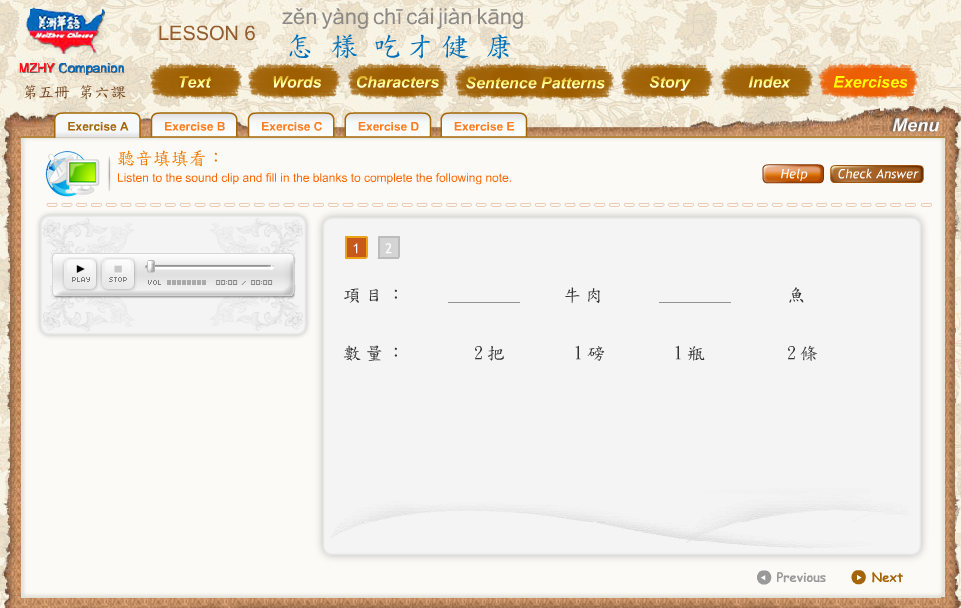 36
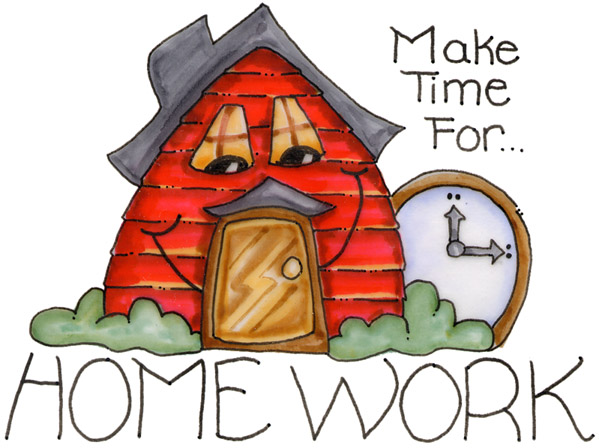 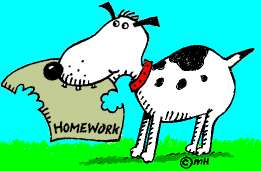 講解本週作業
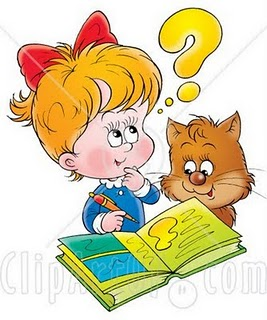 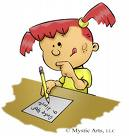 37